CS 154Formal Languages and ComputabilityFebruary 11 Class Meeting
Department of Computer ScienceSan Jose State UniversitySpring 2016Instructor: Ron Mak
www.cs.sjsu.edu/~mak
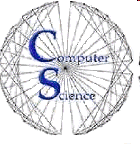 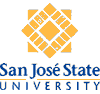 JFLAP Manual Derivation
Jexample1.13.jff
Input string aaabbbbaabab
The automatic CYK Parser gets it wrong!
Use the User Control Parser.
JFLAP demo 
Jexample1.13.jff
2
Distinguishable vs. Indistinguishable States
Consider two states p and q of a DFA and all strings w in Σ*.
If there is path from p to a final state implies there is a path from q to a final state, and
If there is no path from p to a final state implies there is no path from q to a final state,
Then states p and q are indistinguishable.
However, if for any one string w there is a path from p to a final state but no path from q to a final state (or vice versa),
Then the states p and q are distinguishable.
Not necessarily
the same final state.
3
Reducing the Number of States
Given a DFA, how can we simplify it by reducing the number of states?
Of course, we want the simplified DFA to be equivalent to the original one.

One way: 
Find and combine indistinguishable states.

Plan:
First eliminate inaccessible states.
Then repeatedly partition the states into equivalence classes of indistinguishable states.
4
State Reduction Example #1
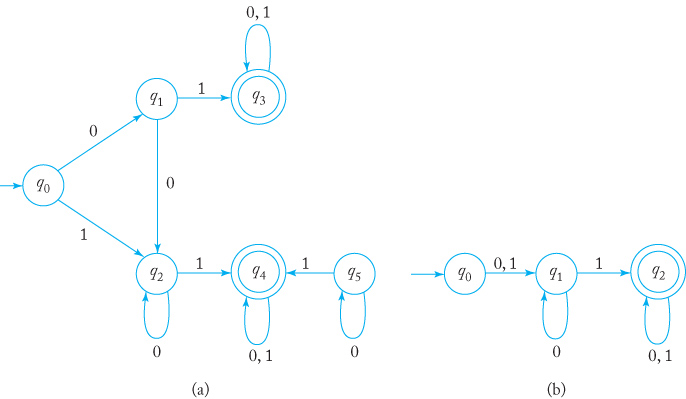 Remove inaccessible state q5.
Final states q3 and q4 are in one equivalence class:
q0 q1 q2  |  q3 q4
From either q1 or q2 , input 1 and input 01 lead to a final state, so they’re together in another equivalence class.

We can’t partition any further, so make new states out of each equivalence class.
q0 | q1 q2  |  q3 q4
Formal Languages 
and Automata, 5th ed.
Peter Linz
Jones & Bartlett, 2012
5
State Reduction Example #2
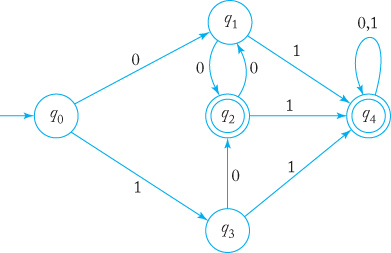 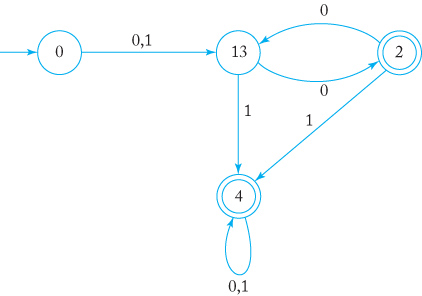 States q2 and q4 are final:
 
From q1 and q3, strings 0 and 1 both lead to final states:
 
δ(q4, 0) = q4  but δ(q2, 0) = q1:
	
No further partitioning is possible.
0 1 3  |  2 4
0  |  1 3  |  2 4
0  |  1 3  |  2  |  4
Formal Languages 
and Automata, 5th ed.
Peter Linz
Jones & Bartlett, 2012
JFLAP demo 
Jexample2.15.jff
6
Regular Languages and Automata
A language L is called regular if and only if there exists a finite acceptor M such that L = L(M).

The finite acceptor can be a DFA or an NFA.

Is there a more concise way to describe a regular language?
7
Regular Expressions
A regular expression consists of strings of symbols from an alphabet Σ, parentheses, and the operators: 

+ for union: a + b
 for concatenation: ab which can also be written ab
* for star-closure: a*

Example: (a + (bc))* is the star-closure of                 , which is the language {λ, a, bc, aa, abc, bca, bcbc, aaa, aabc, … }
8
Regular Expressions, cont’d
Let Σ be an alphabet. Then

The primitive regular expressions areØ, λ, and          .

If r1 and r2 are regular expressions, then  r1 + r2 ,  r1r2 , r1*, and (r1) are also regular expressions.

A string is a regular expression if and only if it can be derived from the primitive regular expressions by a finite number of applications of the rules in (2).
9
Regular Expression Example
Is (a + b  c)*  (c + ϕ) a regular expression?

Yes, since it is derived from the primitive regular expressions and repeated applications of the rules in (2) on the previous slide.

But (a + b + ) is not.
10
Regular Expression Languages
We can use a regular expression (RE) r to describe an associated language L(r).
Ø is a RE denoting the empty set.
 λ is a RE denoting {λ}.
For every            , a is a RE denoting {a}.

If r1 and r2 are regular expressions, then
terminating
conditions
recursive definitions
11
Regular Expression Language Example #1
What language is defined by the RE r = a*  (a + b) ?
12
Precedence Rules
Consider the RE a  b + c 

If it’s  (a  b) + c  then  L(a  b + c ) = {ab, c}.
If it’s  a  (b + c)  then  L(a  b + c ) = {ab, ac}.

To resolve this ambiguity, we use the precedence rules:
star-closure is the highest
concatenation is the next highest
union is the lowest

Therefore, a  b + c  is  (a  b) + c .
13
Regular Expression Language Example #2
Let Σ={0, 1}. Find regular expression r such that


RE r must have 00 in it somewhere.
What comes before or after the 00 is arbitrary.

Therefore, r = (0+1)*00(0+1)*
has at least one pair of consecutive zeros}
14
Regular Expression Language Example #3
Let Σ={0, 1}. Find regular expression r such that


Whenever there’s a 0, it must be followed immediately by a 1.
There may be any number of leading and trailing 1’s.
There can be a 0 at the very end.

Therefore, r = (1*011*)*(0 + λ) + 1*(0 + λ)
has no pair of consecutive zeros}
15
Regular Expression Language Example #3, cont’d
r = (1*011*)*(0 + λ) + 1*(0 + λ)
Alternate view: The RE r can be a repetition of 1’s and 01’s, with a possible 0 at the end. 

Therefore, r = (1 + 01)*(0 + λ)

There is more than one RE for a given language.
Two REs are equivalent if they denote the same language.
16
Regular Expressions and Regular Languages
Regular expressions and regular languages are the same concept.

For every regular expression r, there is a regular language L = L(r).

The textbook proves this by constructing, for any regular expression r, an NFA that accepts L(r).
Recall that any language accepted by an NFA or a DFA is regular.
Theorem 3.1
17
Construct an NFA from a Regular Expression
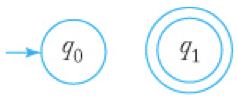 NFA accepts ϕ

NFA accepts {λ}

NFA accepts {a}


NFA accepts L(r)
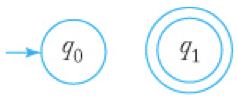 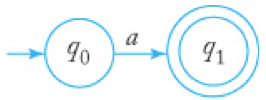 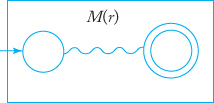 Formal Languages 
and Automata, 5th ed.
Peter Linz
Jones & Bartlett, 2012
18
Construct an NFA from an RE, cont’d
NFA accepts L(r1 + r2)




NFA accepts L(r1r2)
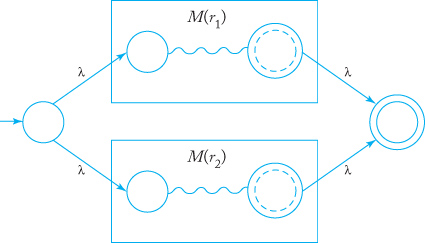 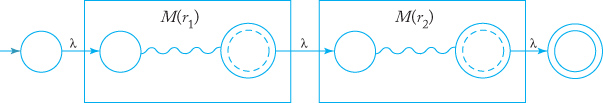 Formal Languages 
and Automata, 5th ed.
Peter Linz
Jones & Bartlett, 2012
19
Construct an NFA from an RE, cont’d
NFA accepts L(r*)
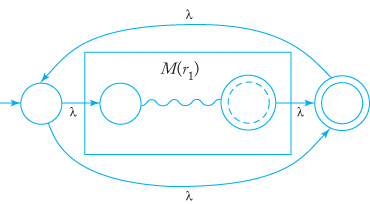 Formal Languages 
and Automata, 5th ed.
Peter Linz
Jones & Bartlett, 2012
20
Example: Construct an NFA from an RE
Construct an NFA that accepts L(r), where RE
r = (a + bb)*(ba* + λ)
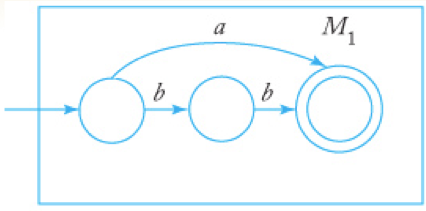 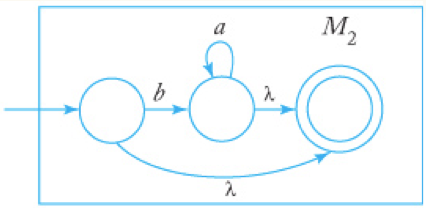 M1 accepts
L(a + bb)
M2 accepts
L(ba* + λ)
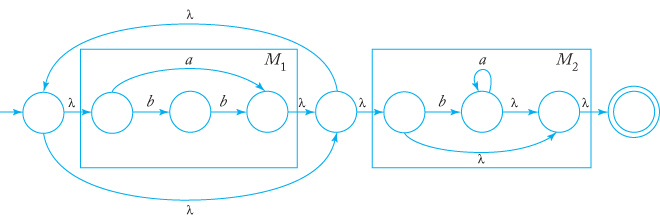 Automaton accepts
L((a + bb)*(ba* + λ))
Formal Languages 
and Automata, 5th ed.
Peter Linz
Jones & Bartlett, 2012
21
Generalized Transition Graph
Generalized transition graph (GTG): A transition graph where the edges are labeled with regular expressions.

Example:
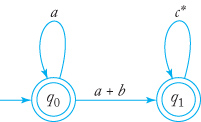 Formal Languages 
and Automata, 5th ed.
Peter Linz
Jones & Bartlett, 2012
22
Generalized Transition Graph, cont’d
The canonical form of a two-state GTG:





The REcovers all possible paths and is the graph’s RE.
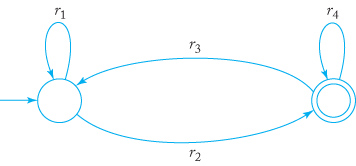 Formal Languages 
and Automata, 5th ed.
Peter Linz
Jones & Bartlett, 2012
23
NFA to RE Conversion
Convert the NFA to a GTG.

If the GTG has more than two states, remove the extra states one at a time.
See the procedure in the textbook:
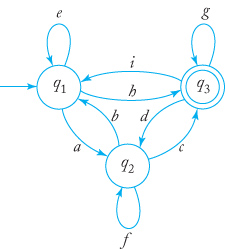 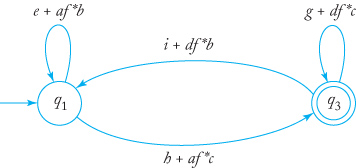 Then apply
Formal Languages 
and Automata, 5th ed.
Peter Linz
Jones & Bartlett, 2012
24
NFA to RE Conversion, cont’d
From an NFA, we can construct a GTG.
Recall that any language accepted by an NFA or a DFA is regular.

From a GTG, we can derive a regular expression.

Therefore, for every regular language L, there is a regular expression r such that L=L(r).
Theorem 3.2
25
Regular Grammars
A right-linear grammar G = (V,T,S,P) has all its production rules of the formwhere A and B are in V and x is in T*.

A left-linear grammar has all its production rules of the form
A regular grammar is either right- or left-linear.
26
Regular Grammars, cont’d
If G is a right-linear grammar, then L(G) is a regular language.
The proof in the textbook involves constructing automata based on the production rules.

If L is a regular language, then there exists a right-linear grammar such that L = L(G).

The language L is regular if and only if there exists a left-linear grammar G such that L = L(G).
Theorem 3.3
Theorem 3.4
Theorem 3.5
27
Regular Grammars, cont’d
The language L is regular if and only if there exists a regular grammar G such that L = L(G).
Theorem 3.6
28
Ways to Describe Regular Languages
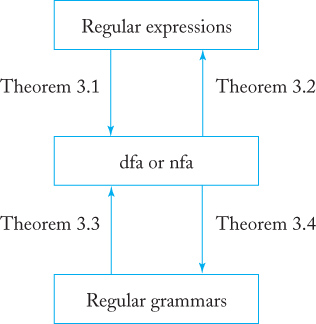 Formal Languages 
and Automata, 5th ed.
Peter Linz
Jones & Bartlett, 2012
29
grep and Java’s regex Package
How does grep work?

What happens when you compile a Java regular expression with Pattern.compile()?

Note that regular expressions in Java and grep use | instead of + for the union operation.
Example: (a|b)*abb
30
grep and Java’s regex Package, cont’d
Given a regular expression such as: (a|b)*abb
Parse the RE.
Construct an NFA for the RE.
Construct a DFA from the NFA.
Minimize the DFA.
Generate a state transition matrix from the minimized DFA.
Use the transition matrix to search for matches.
RE  parse  NFA  DFA  minimized DFA  state transition matrix  search
31
Midterm Preparation
Understand
proof by induction
language and language rules
grammar: production rules, derivations
deterministic and nondeterministic acceptors
state transition graphs, state transition matrices
applications for string pattern matching
NFA to DFA conversions, reducing DFA states
regular expressions and regular languages
32
Midterm Preparation, cont’d
Look over the textbook’s exercises
especially the ones with answers in the back
Chapters 1, 2, and 3

Know how to use JFLAP
automata and grammars
Do a manual derivation.
33